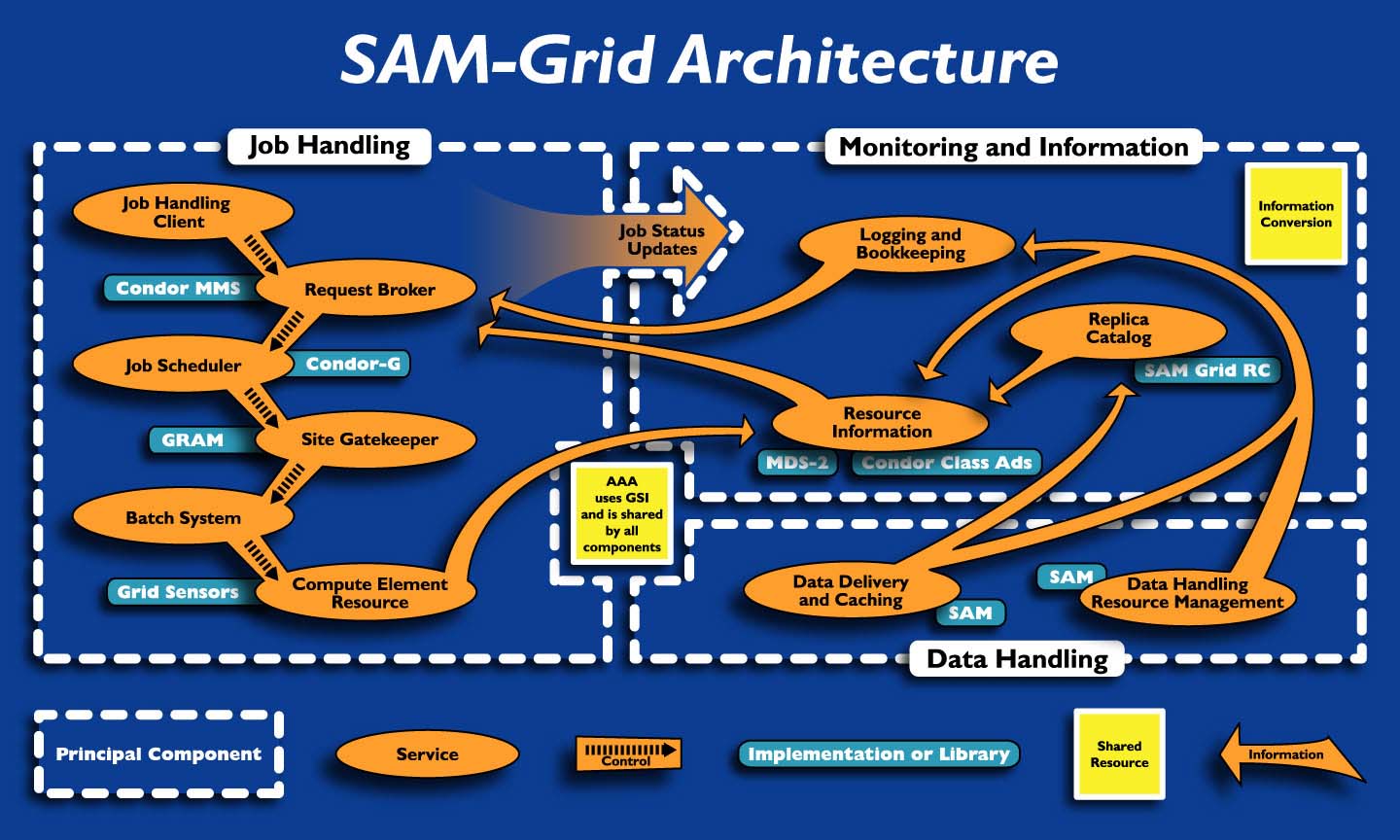 SAM-Grid Diagram
data
meta-data
job
Flow of:
User Interface
User Interface
User Interface
User Interface
Submission
Submission
Global Job Queue
Resource Selector
Global DH Services
Grid Client
Match Making
SAM Naming Server
Info Gatherer
SAM Log Server
Info Collector
Resource Optimizer
Site
Cache
MSS
Cluster
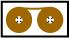 Data Handling
Local Job Handling
Info Manager
Grid Gateway
SAM Station
(+other servs)
SAM DB Server
MDS
Web Serv
Grid/Fabric    
Interface
RC
MetaData Catalog
SAM Stager(s)
Info Providers
Bookkeeping Service
Grid Monitoring
JIM Advertise
XML DB server
User Tools
Worker Nodes
Dist.FS
Site Conf.
Glob/Loc JID map
AAA
Site
Site
Site
...
VO / Grid Interface
job
job
What Gate?
classads
Gate 3
classads
classads
classads
Grid / Site Interface
Gate1
Gate2
Gate3
CEMon
CEMon
CEMon
jobs
jobs
jobs
info
info
info
CE
CE
CE
GIP
GIP
GIP
job-managers
job-managers
job-managers
job-managers
job-managers
job-managers
job-managers
job-managers
job-managers
CLUSTER
CLUSTER
CLUSTER
ReSS Architecture
Users express cluster requirements in the JDL
 Jobs sit in the site batch system queue until execution
 ReSS can be queried and info passed to VO matchmaker
ReSS
Info
Gatherer
Condor
Match Maker
Condor
Scheduler
VO
Grid
Site
Gabriele Garzoglio